English Language 3:Translating andGiving Presentations
Serbian					 English
„English in Transport and Traffic Engineering“, page 13, ex. VIII

Take some time to read the sentence over and translate it,
keeping in mind the following:
 do we keep this as one extra-long sentence?
 what is the best location for time constructions?
 how do we translate this as professionally as possible?
Serbian					 English
„U Ujedinjenom Kraljevstvu mnogo se godinama ulaže u prevozni sistem...“
For years, the United Kingdom...
For years = duration -> present perfect
Transport system 						Transportation system
„sa izgledima“
New sentence – In all likelihood, 16... will go

One sentence – with the intention of 16... going into...
„milijarda“	-> 

„novac dobijen od poreza“ ->

„ode“

„Britanska železnica“ ->
milliard vs. trillion (British used to count like us)
taxpayer money (funds)
will go into/going into, be spent on/spending on
British Rail  National Rail
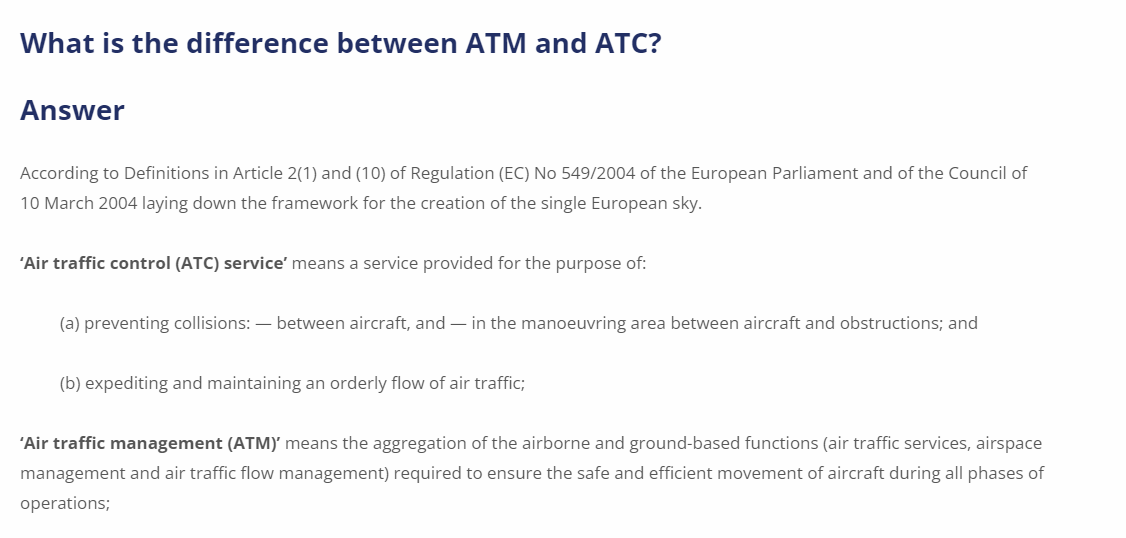 BrE: the underground, the tube;
AmE: the subway, the metro.

Light Rail Transit (LRT) ≠ tram ≠ subway

Untangling multi-word units:
	„sistem upravljanja vazdušnim saobraćajem“
management
system
air traffic
English 					Serbian
„Testovi, zadaci, i teme iz engleskog jezika“
		page 172, prevod sa srpskog

 Take several minutes to translate this text into Serbian, taking into consideration how to make it sound natural and professional.
English 					Serbian
House vs. Home

Translating the verb to be

Broadcast television

Computer
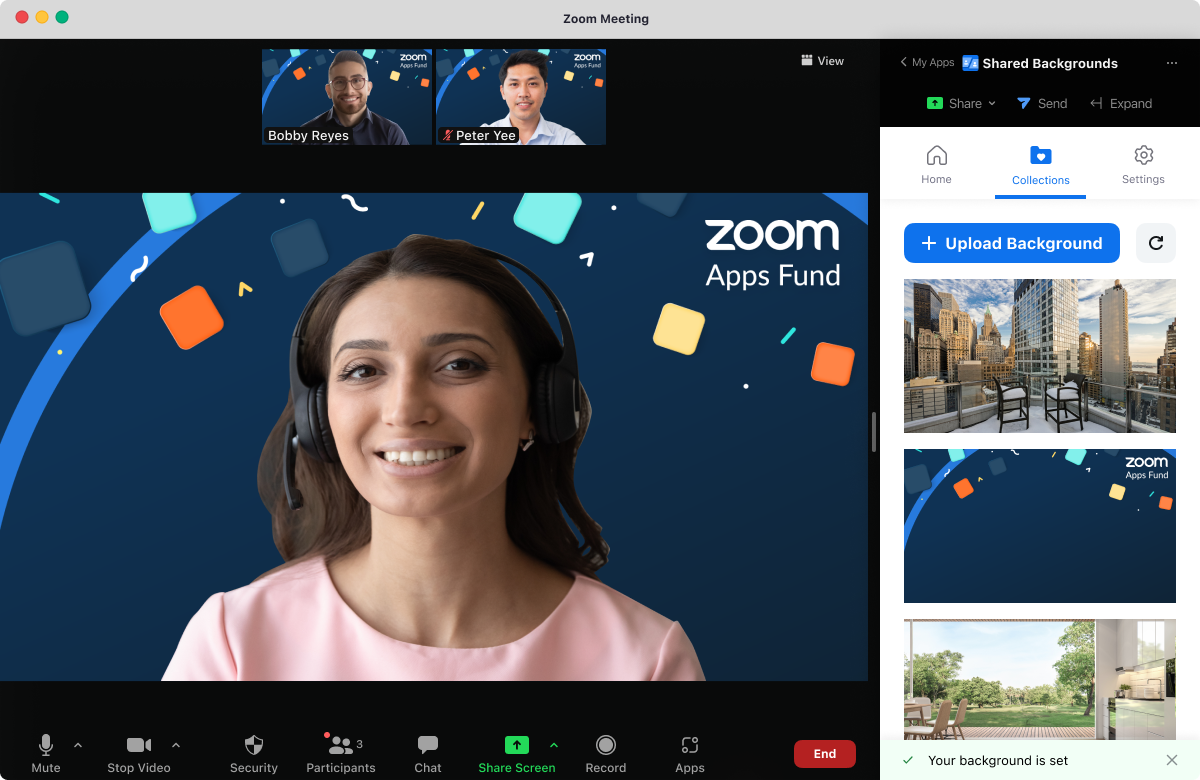 Giving Presentations
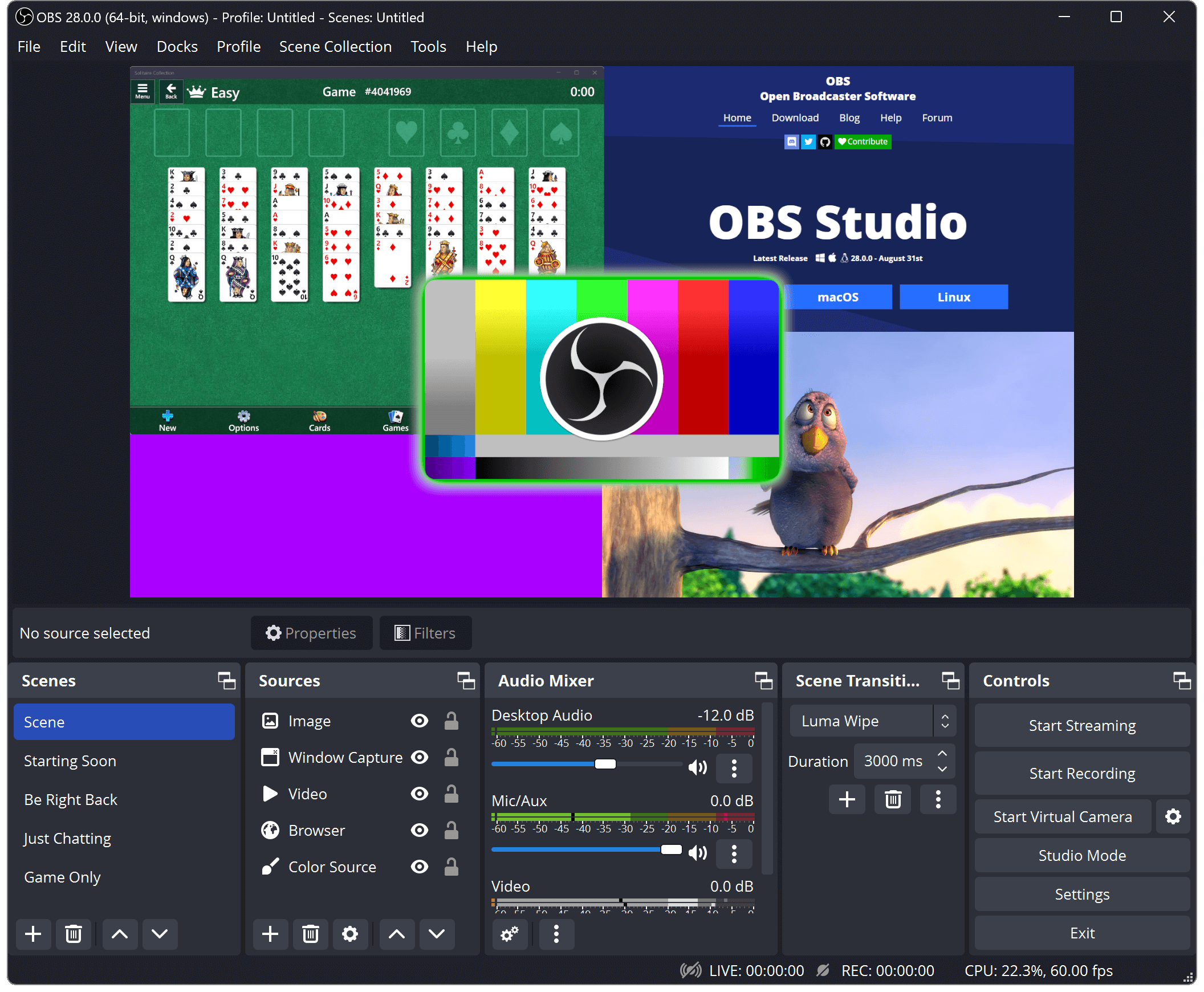 How to record your screen:
	1) Zoom
	2) OBS Studio
	3) Vidyard Chrome extension
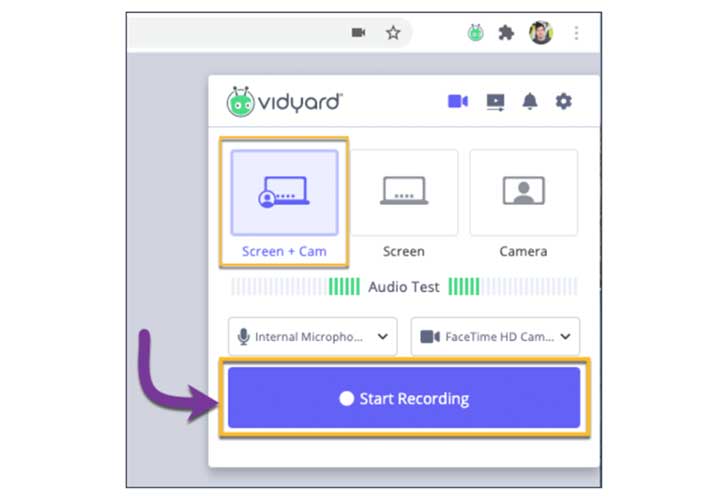 The Classic Presentation Structure
Introduction and Outline
Greeting your audience
Address the audience, state your name and position

What you’re talking about - Title and subject of your presentation
Briefly define the topic you’re discussing and state the title visible on screen

Purpose (optional)
Why are you there to present?

Outline
What is the structure of your presentation like?
Main Body – Linking Words
Sequencing and introducing topics: Firstly, First and foremost, First of all, following, subsequently, next, last but not least...
Contrasting: although, despite, in spite of, however, nevertheless, contrastingly, conversely, on the contrary, on the other hand, apart from this, in contrast to, whereas...
Presenting evidence: bars, graphs, charts (make sure you explain them in the talk)
Illustration: for example/instance, such as, in other words, as revealed by, in this case, illustrated by...
Reinforcing a point: additionally, in addition to this, also, not only...but, likewise, furthermore, moreover...
Emphasising your point: undoubtedly, unquestionably, especially, indeed...
Presenting cause and effect: because, since, for, therefore, thus, hence, leads to, consequentially, due to, owing to, as a result...
Summary and Conclusion
Summary: in short, to sum up, altogether, in summary/conclusion, to conclude/summarise
Conclusion: results, advice, empirical evidence, final thoughts.


Take a look at the mini-presentation in front of you. What do you think is good? What would you have done differently?
Something to remember before you record:
Discussion and Assignment
Are you afraid of public speaking?
What do you feel when you have stage fright? How do you overcome it?
Have you ever heard of these ways of combating stage fright: Dutch courage, deep breathing, stretching, meditation, or any other way? Have you tried any?
Have you ever held a presentation in front of people? What was the experience like?
Have you ever held a group presentation? What was the experience like?
Assignment: Choose one of the 2 texts we covered in class today and throw together a short presentation on the topic, then present it to your group. You can make “facts“ up, fabricate statistics, or invent anything to contribute to your talk.
Thank you for your attention!